Муниципальное казённое образовательное учреждение «Горковская специальная (коррекционная) общеобразовательная школа – интернат для обучающихся, воспитанников с ограниченными возможностями здоровья.
Благотворительная акция ярмарка «Поможем совету ветеранов»
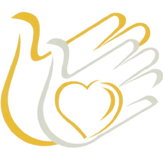 Автор – составитель Г.А. Черноокая, педагог-организатор.
2014 г.
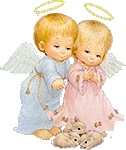 Цель акции:
Отдать дань  уважения ветеранам труда, труженикам тыла.
Задачи акции:
оказание практической помощи ветеранам труда;
мотивирование детей и подростков на социально значимую деятельность во благо общества и государства. 
формирование патриотических ценностей молодежи, гражданского самосознания.
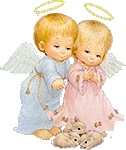 Ожидаемые результаты акции.
 
формировать готовность и способность личности выполнять систему социальных ролей;
воспитывать гражданско-патриотических качеств через конкретные дела и поступки;
использовать жизненный опыт наших ветеранов труда и тружеников тыла в деле воспитания молодежи в духе гражданственности и патриотизма.
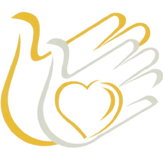 «Благотворить» — значит творить добро, дарить свою любовь, делиться частичкой тепла с теми, кому это особенно нужно.
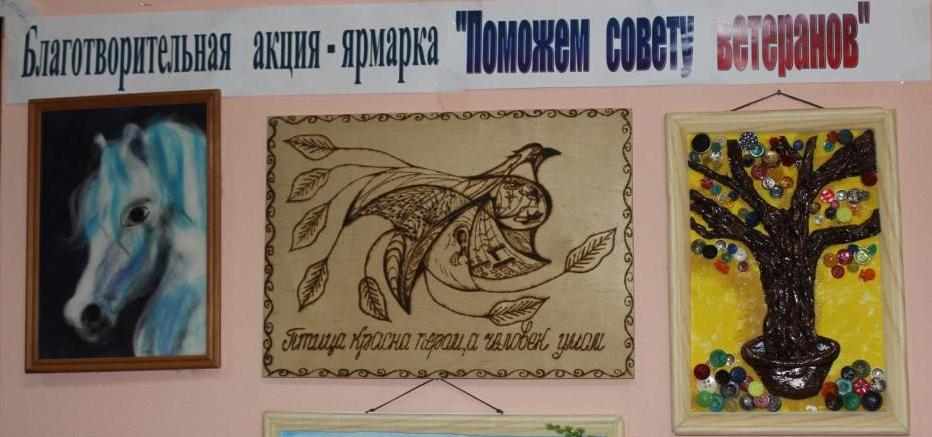 14.04 в 17.00 был проведён совет ученического соуправления на котором решили провести  акцию - ярмарку «Поможем совету ветеранов», проголосовали единогласно. Был составлен и утверждён план работы  акции.
Суть акции - объединение усилий различных  людей, кому не безразличны дела благотворительные.
ПЛАН
проведения  благотворительной акции - ярмарки « Поможем совету ветеранов»
		Сроки проведения  19  апреля  — 7 мая
 19.04. -  21.04. составление текста и   выпуск листовок. Проведение пиар акций по распространению листовок с информацией о предстоящем мероприятии.
21. 04. Сбор работ и оформление ярмарки в СДК.
22. 04.  12-00 — 12-30 сбор волонтеров, участвующих в проведении акций. 
12-30 — 13-00 подготовка к  открытию   акции.
13-00 — 16-00 работа  благотворительной  акции - ярмарки.
 16-00  подсчет благотворительных средств и их подготовка для передачи.
7 .05. 11-00 — 12-00  торжественная передача собранных благотворительных средств Совету ветеранов.
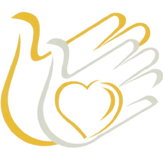 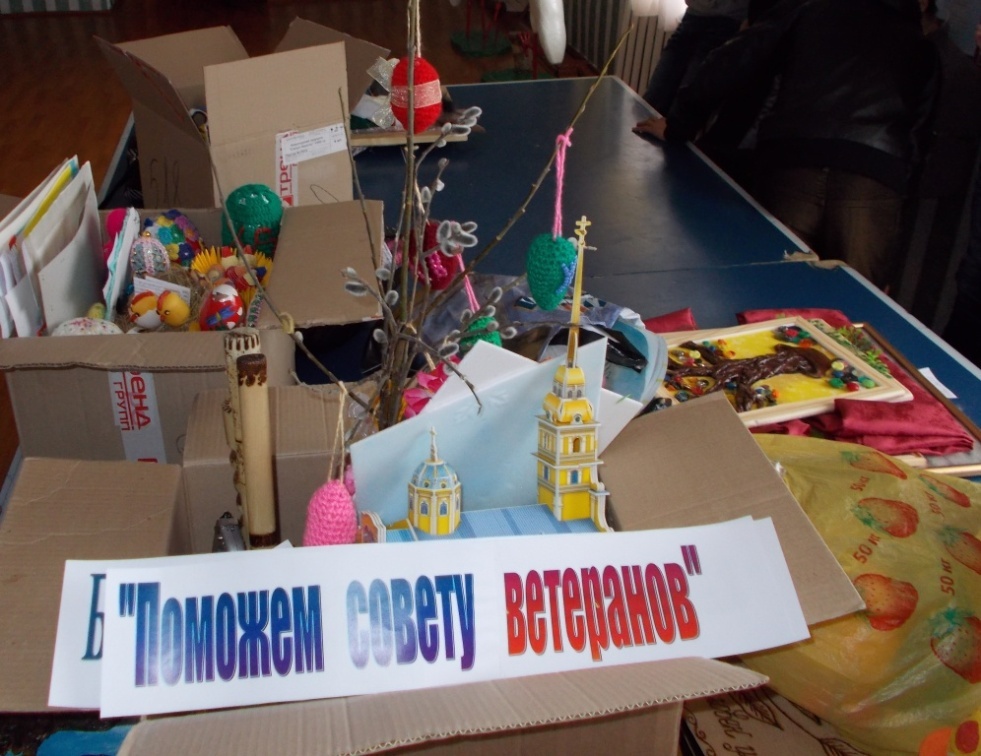 Подготовка к  акции.
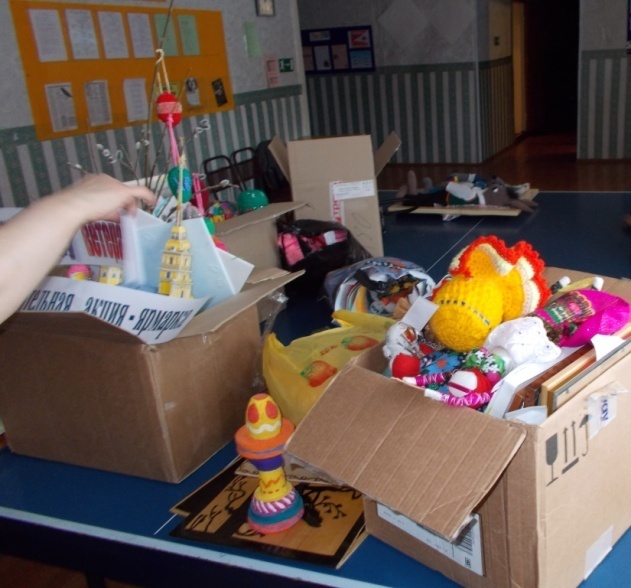 Сбор работ для продажи на ярмарке.
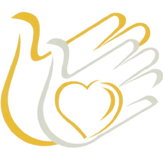 Оформление ярмарки в СДК.
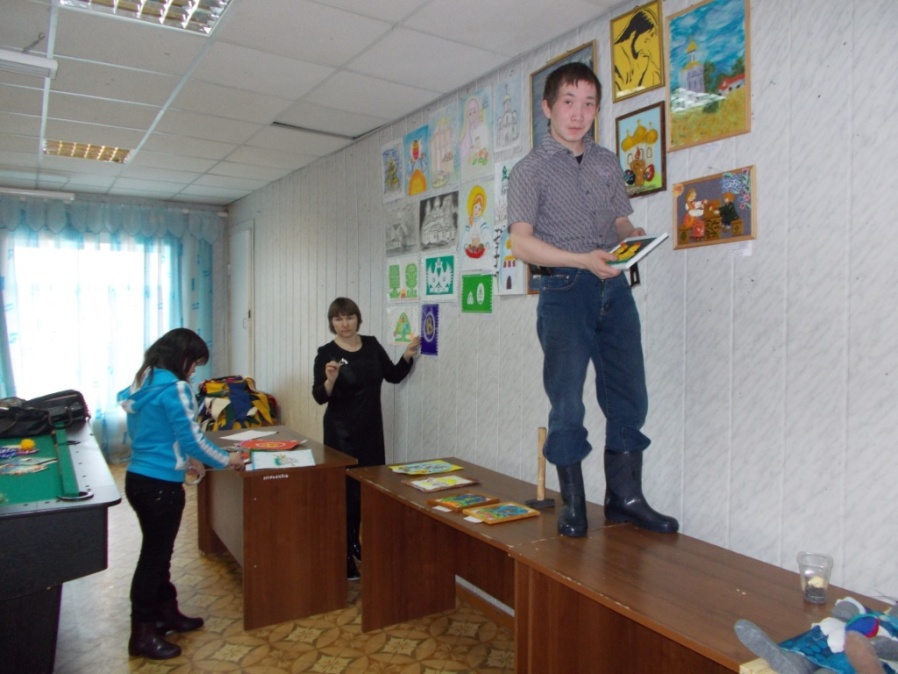 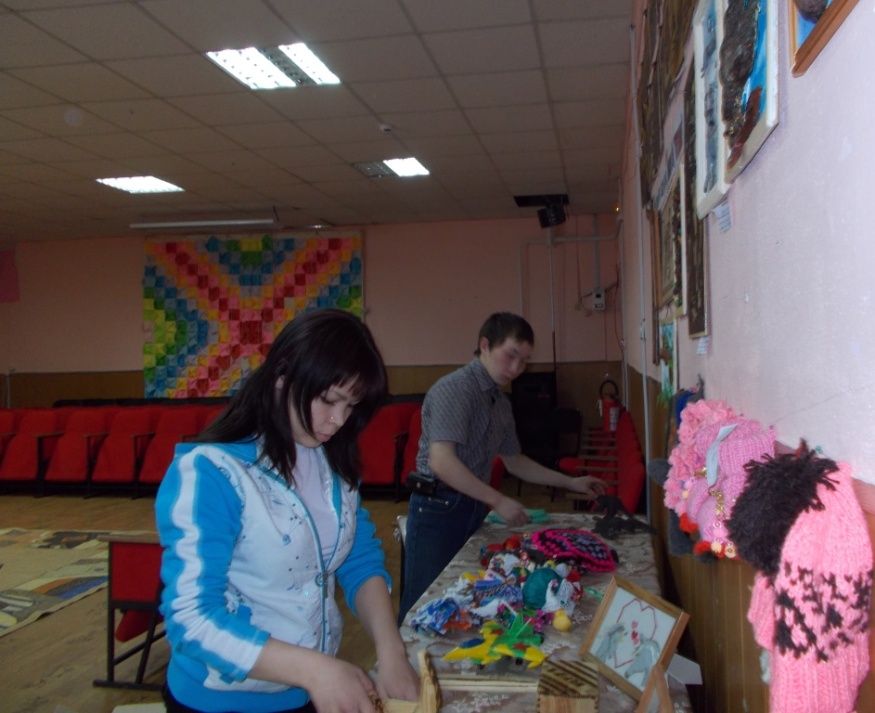 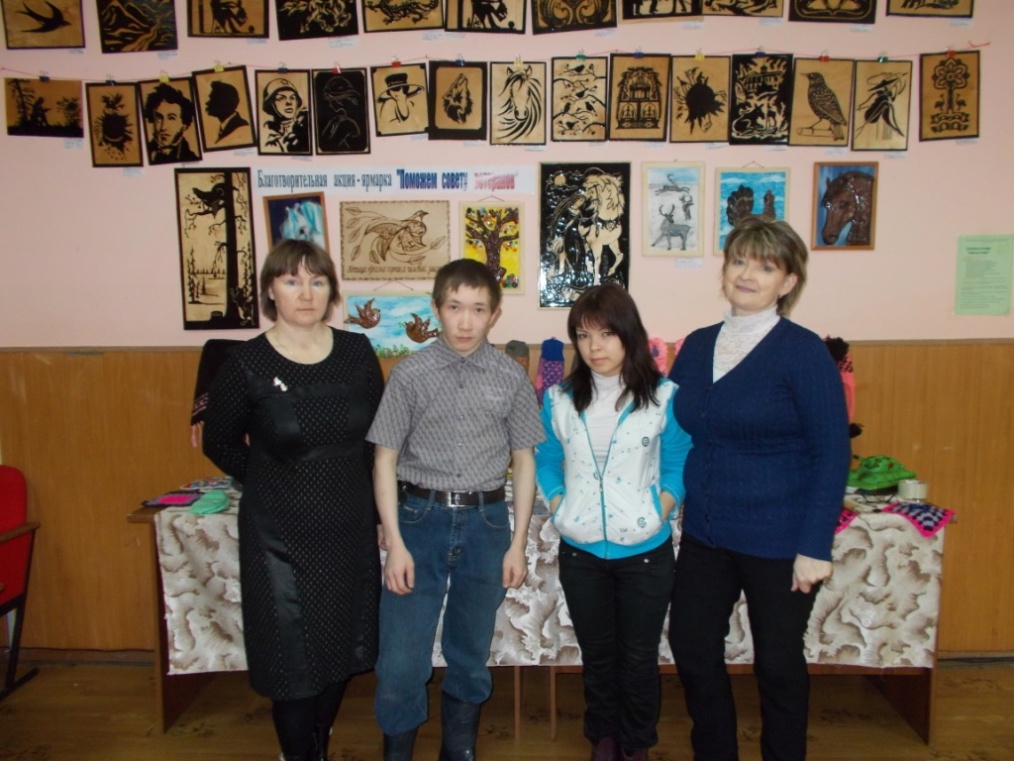 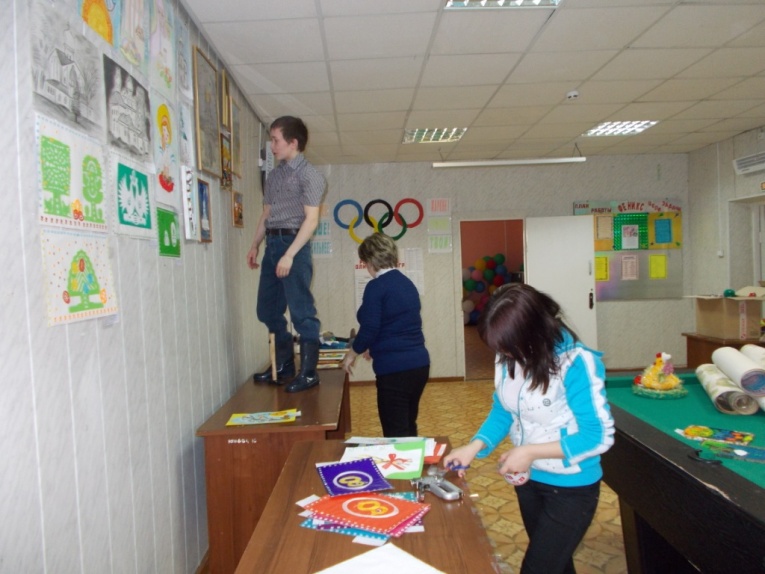 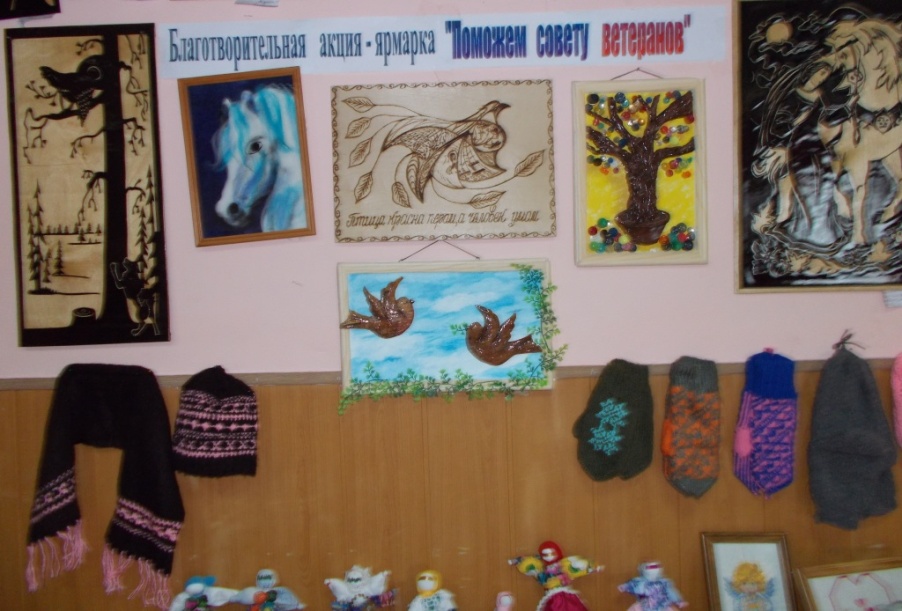 Благотворительность – это не только действие, это жизненная позиция.
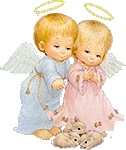 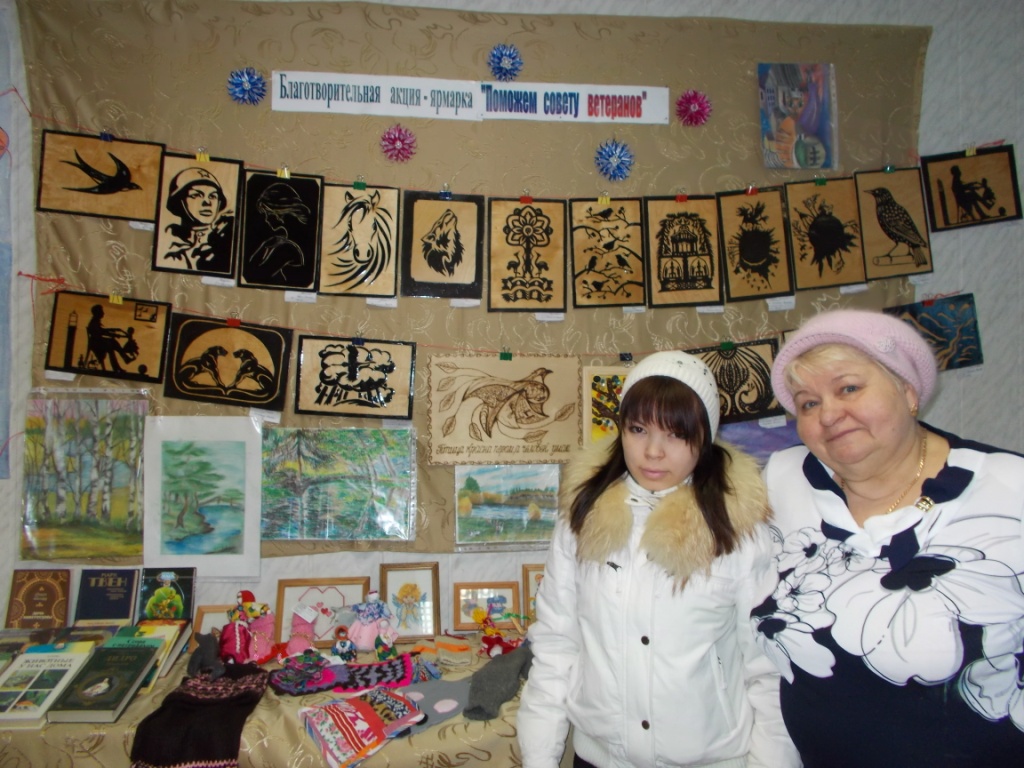 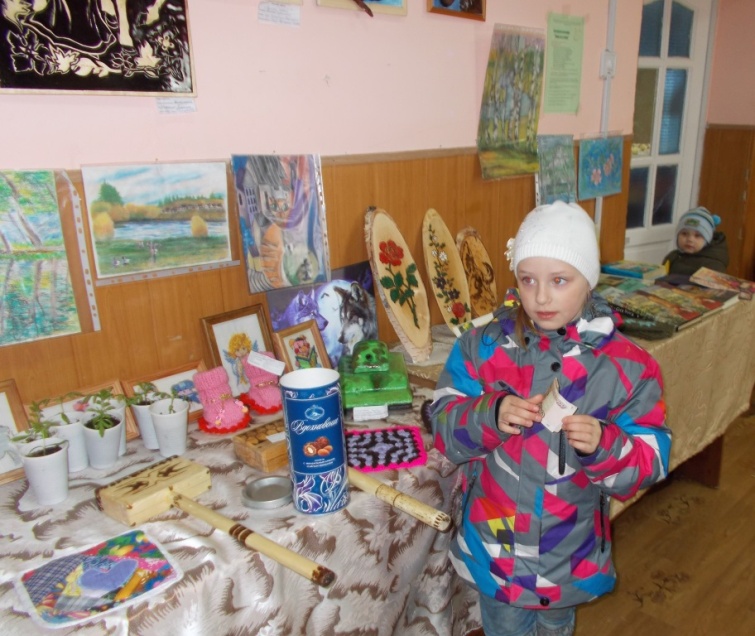 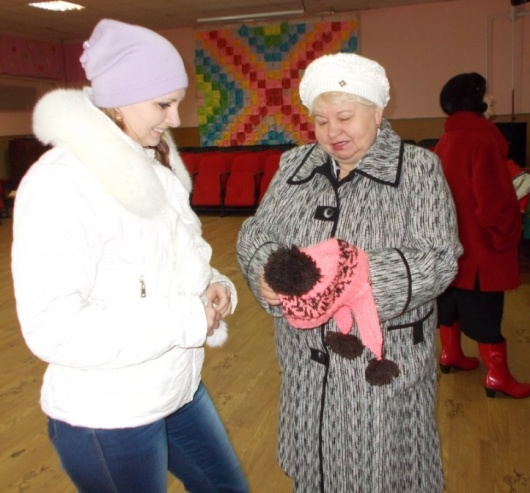 Благотворительность…  Подумайте о том, что стоит за этим словом.
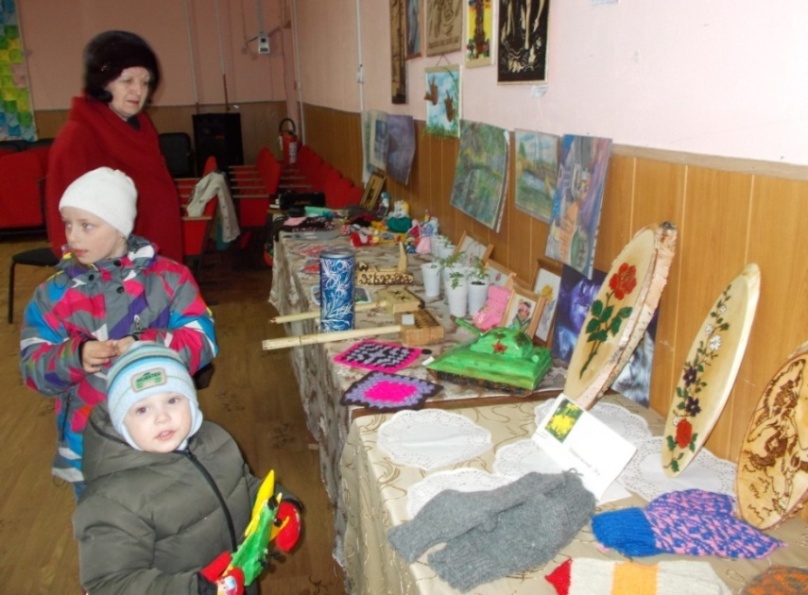 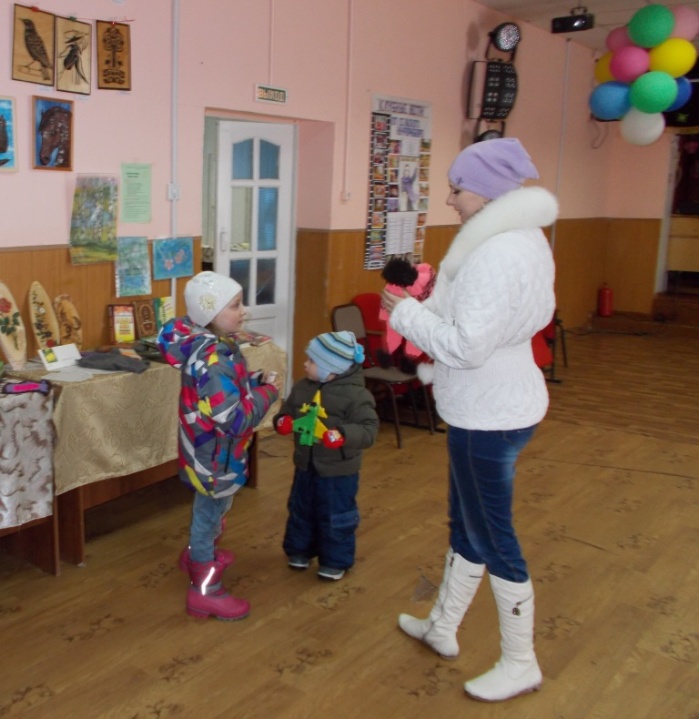 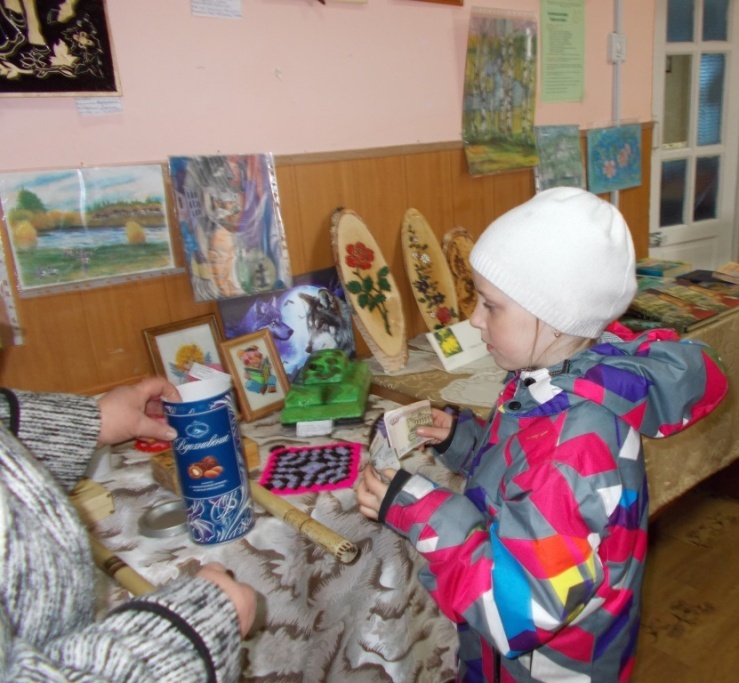 Самые взрослые благотворители!
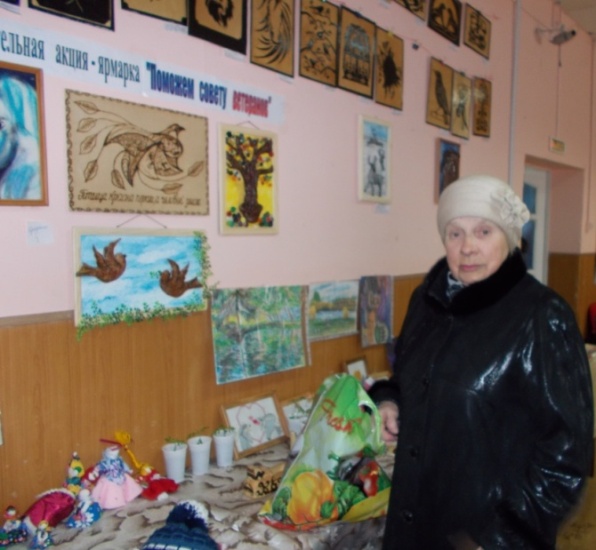 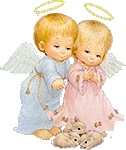 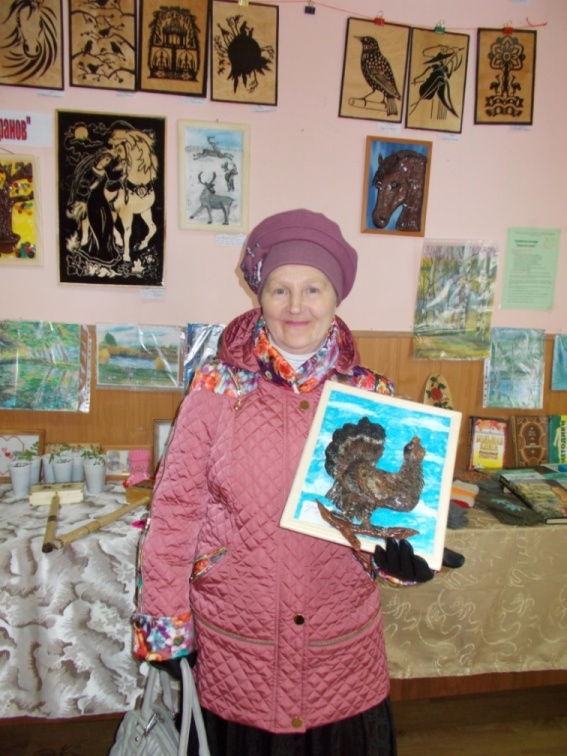 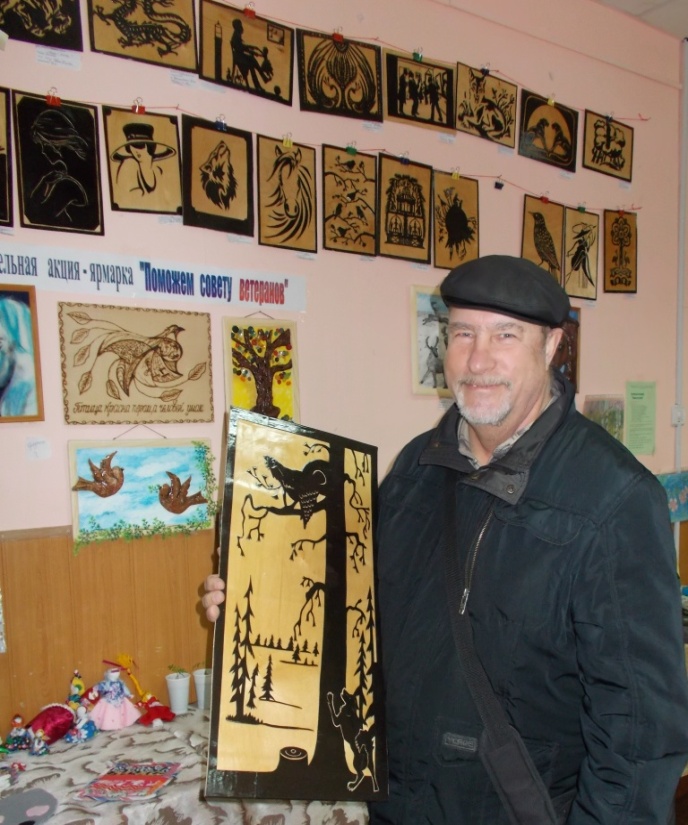 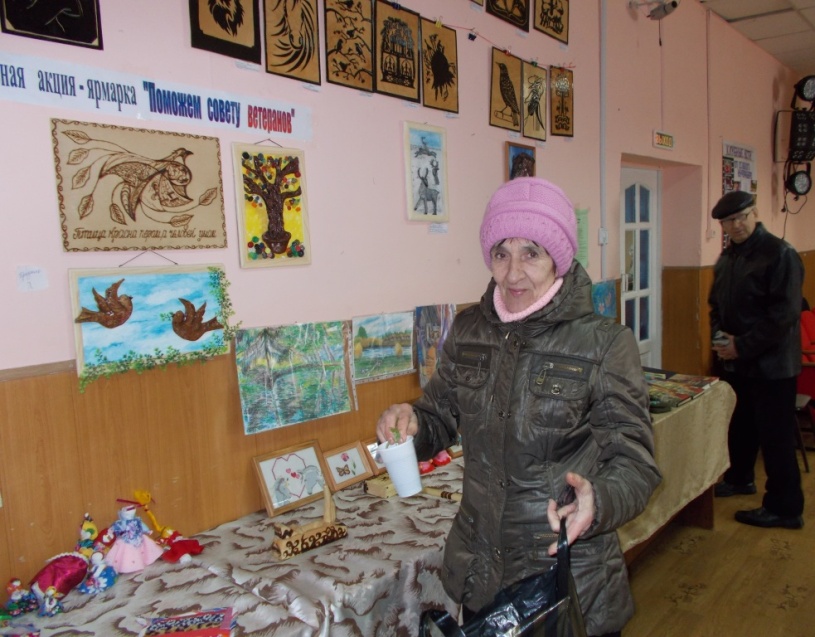 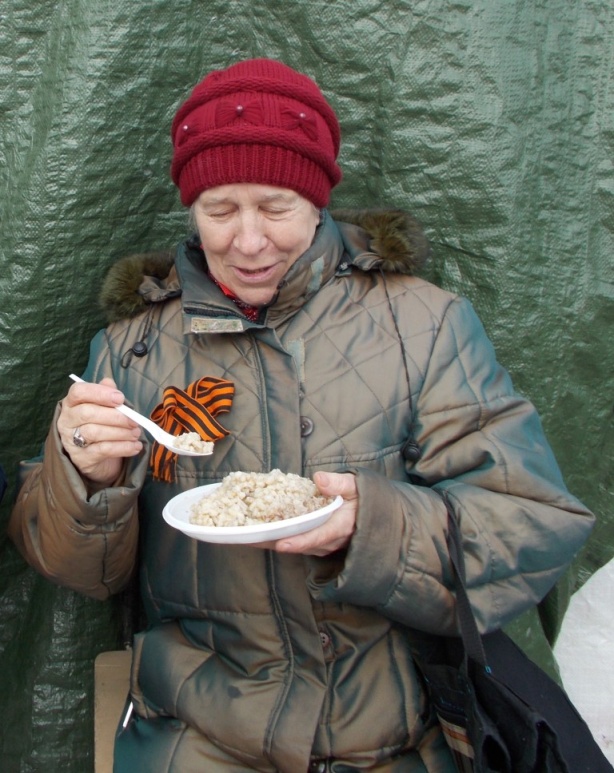 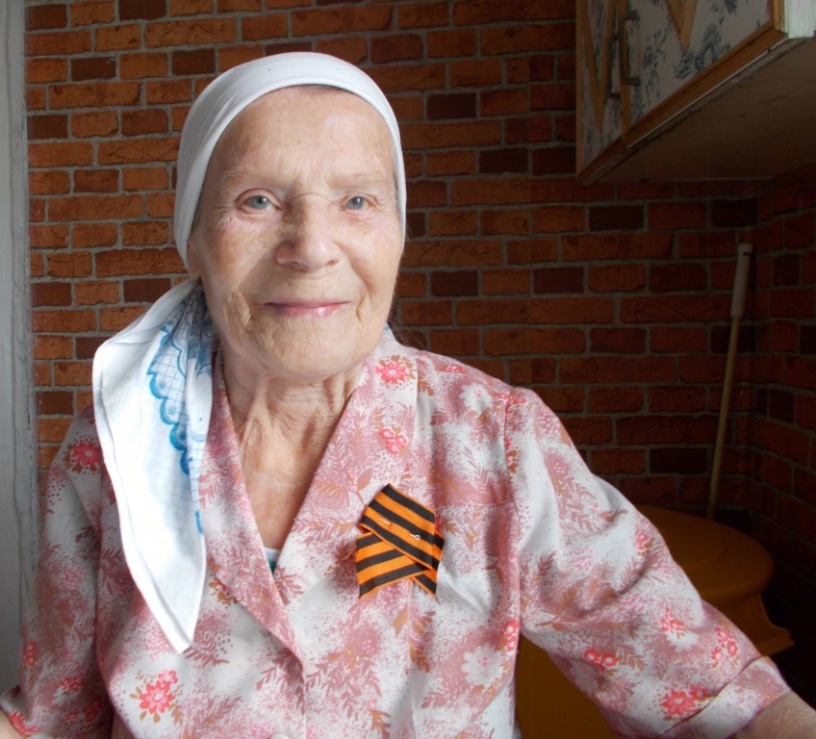 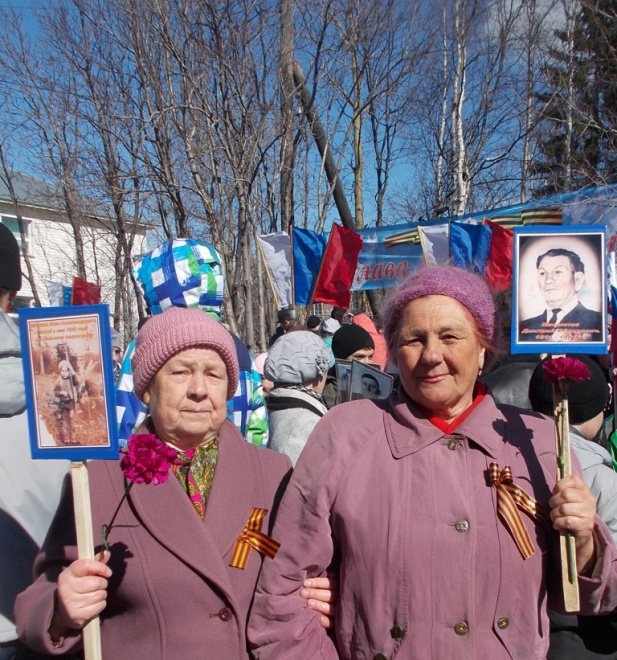 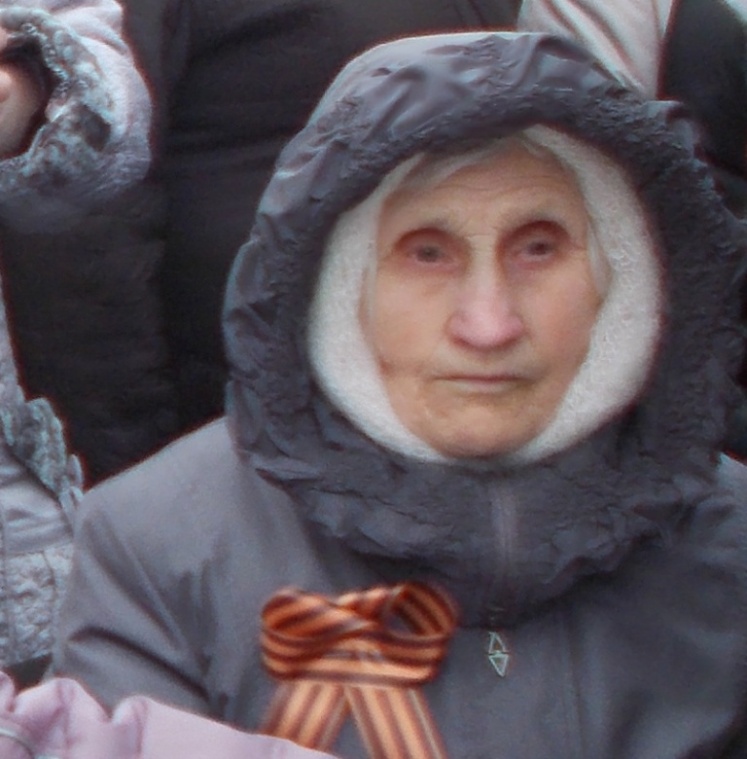 В деле благотворительности  не может и не должно быть приоритетов – кому дарить тепло и любовь, а кому – нет. 
Кто, как не престарелые люди, нуждаются в нашей заботе?
 Только подумайте: сколько людей, нуждающихся в нашей с вами помощи! 
Что мы можем для них сделать?
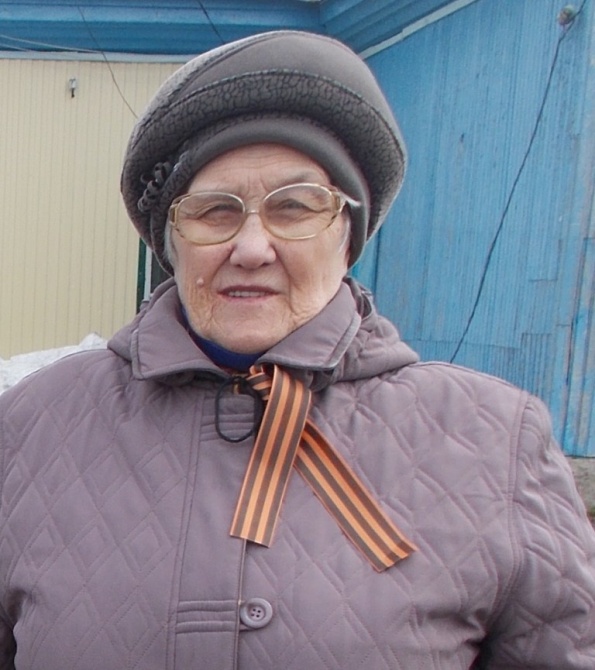 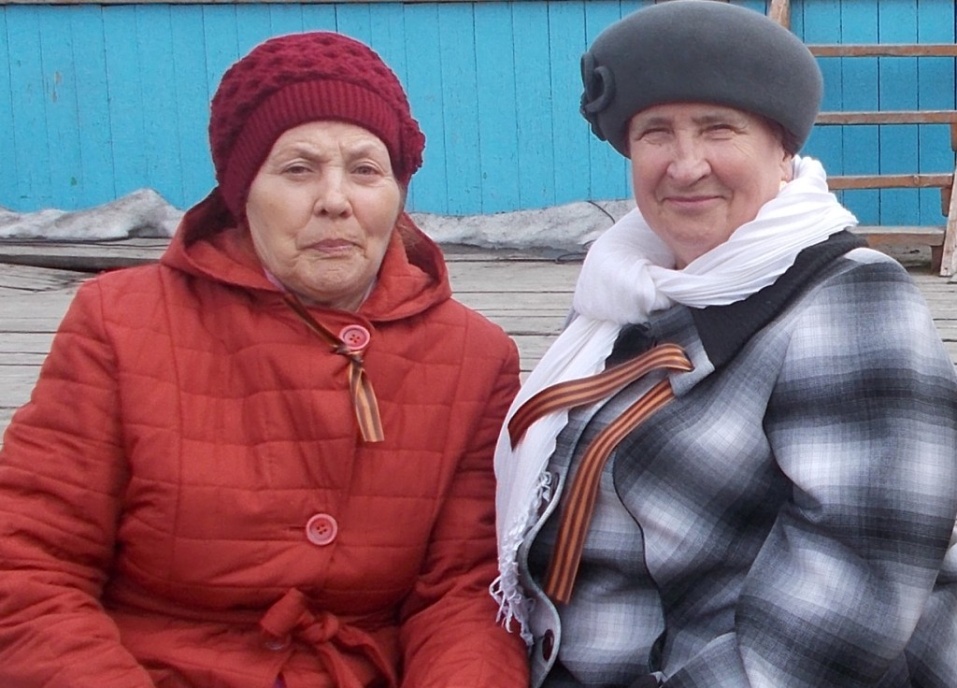 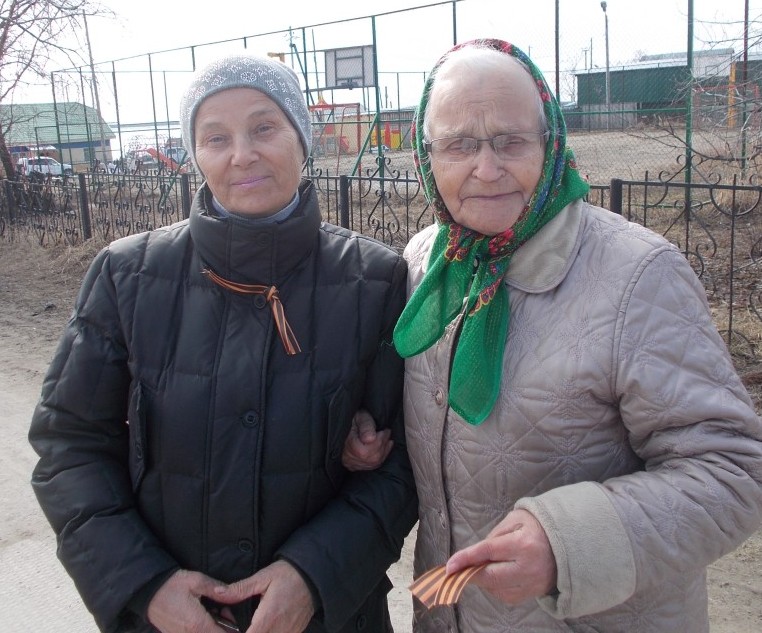 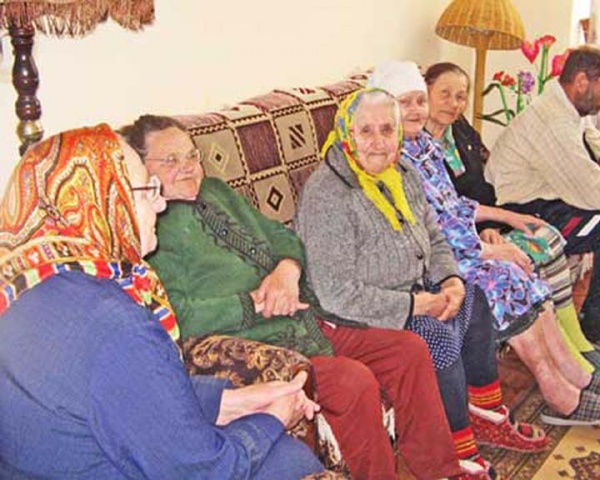 Далеко не каждый человек способен стать  участником  благотворительной акции.
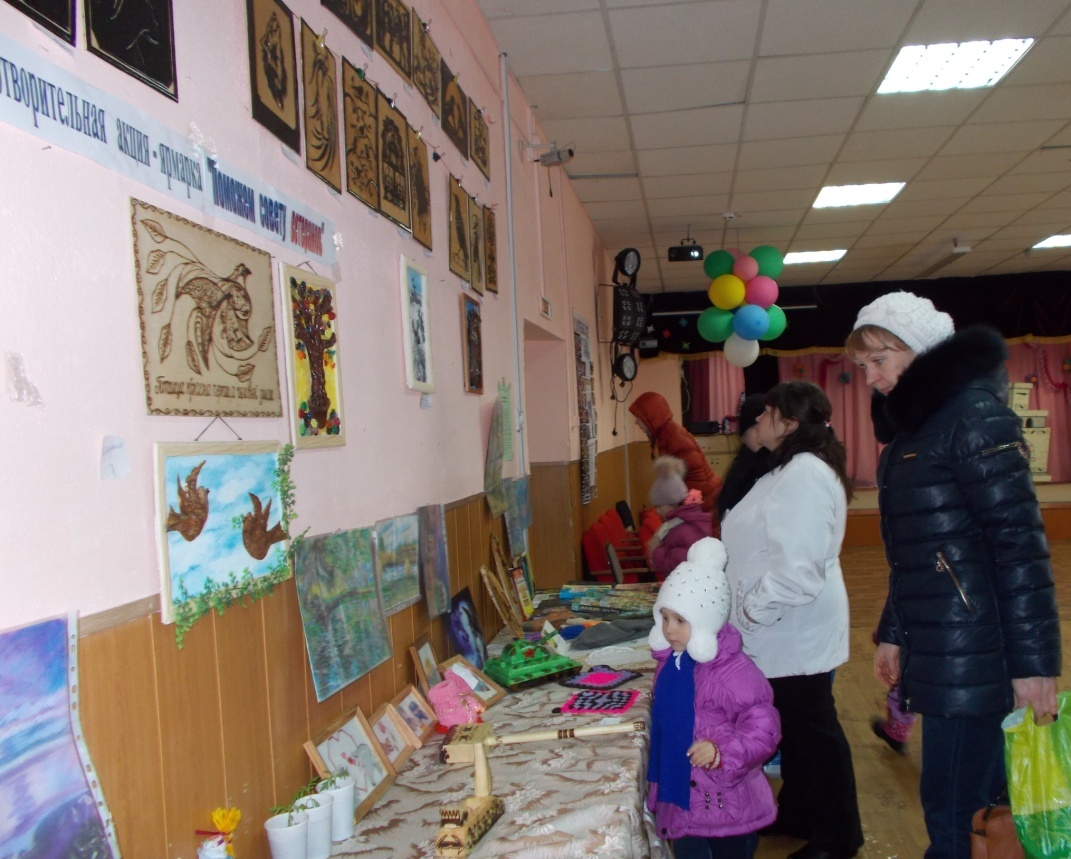 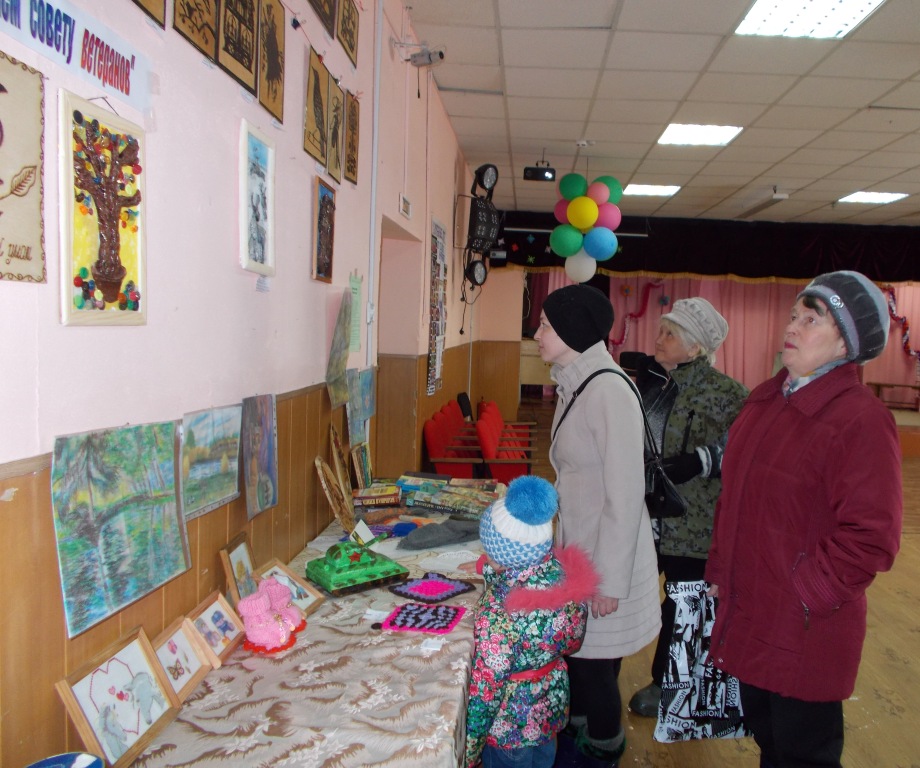 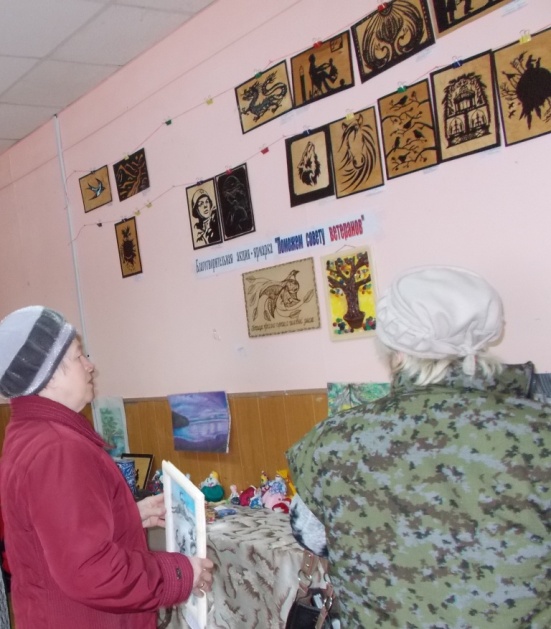 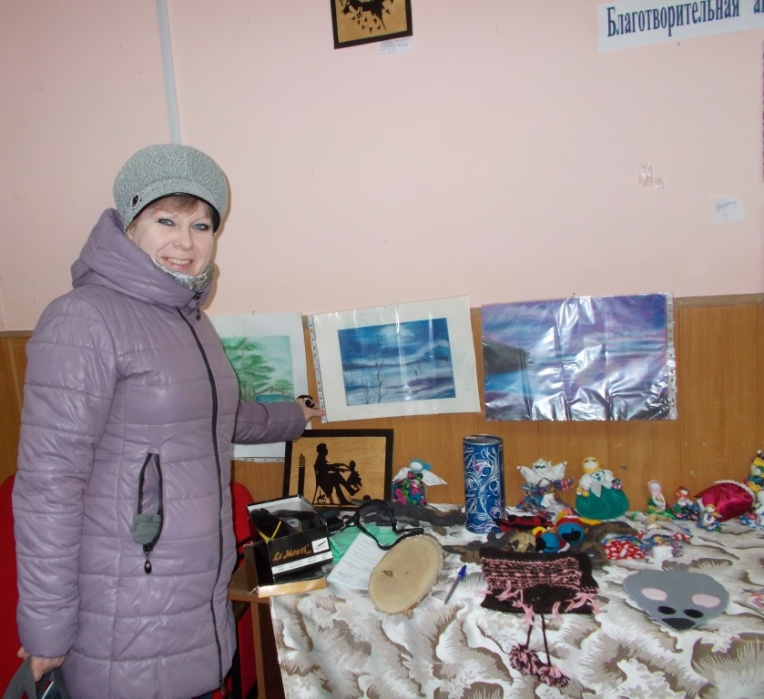 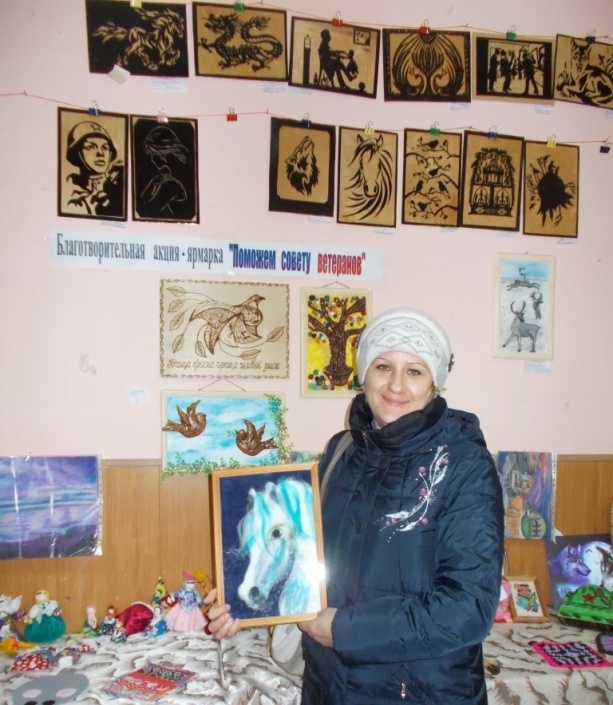 Благотворительность – это  жизненный принцип миллионов людей во всем мире – неравнодушных, готовых прийти на помощь.
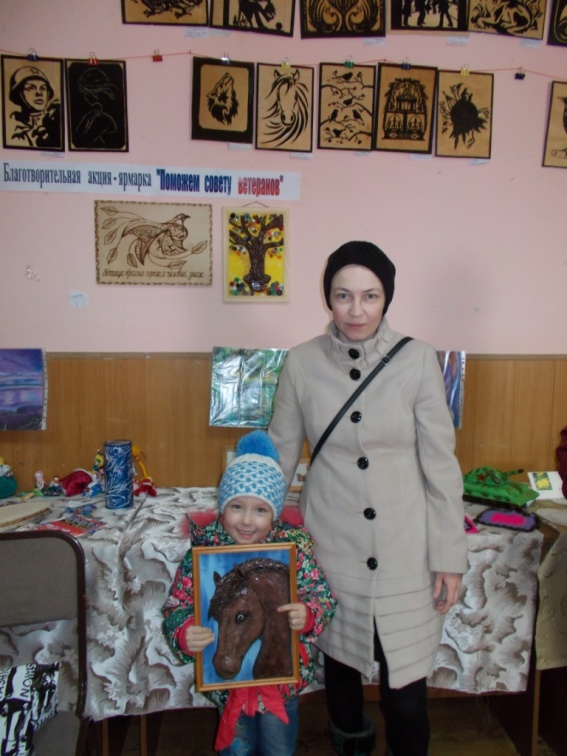 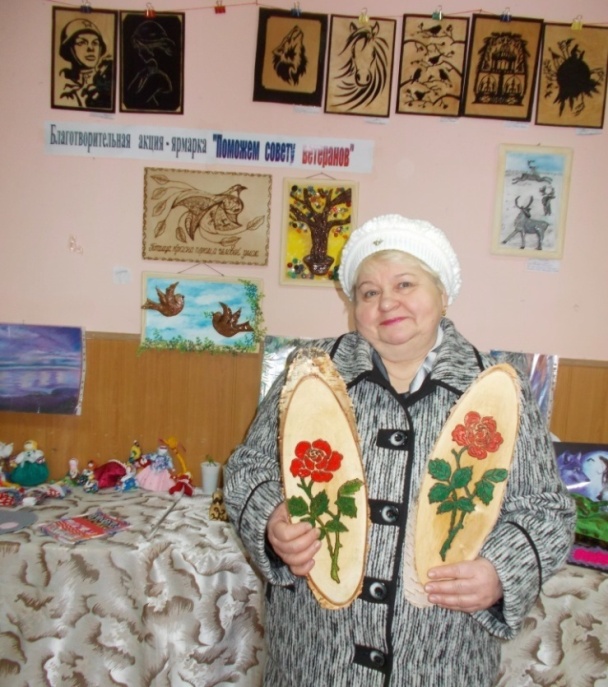 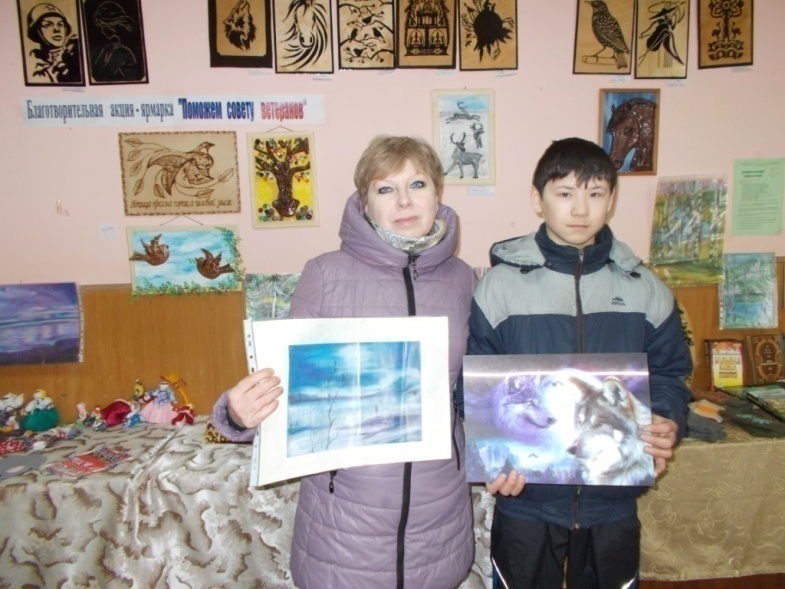 Самые юные  благотворители!
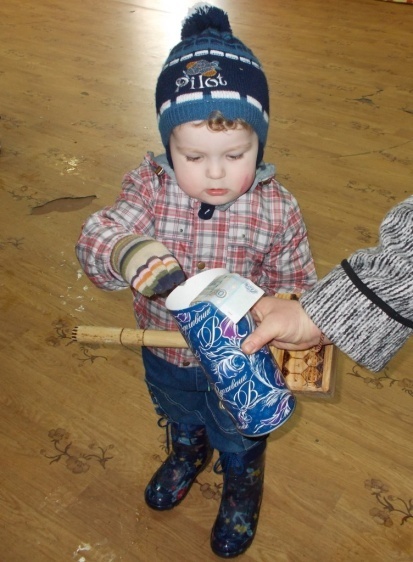 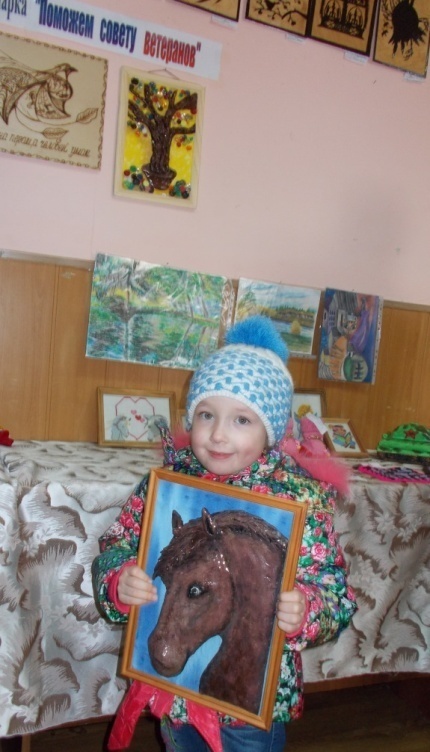 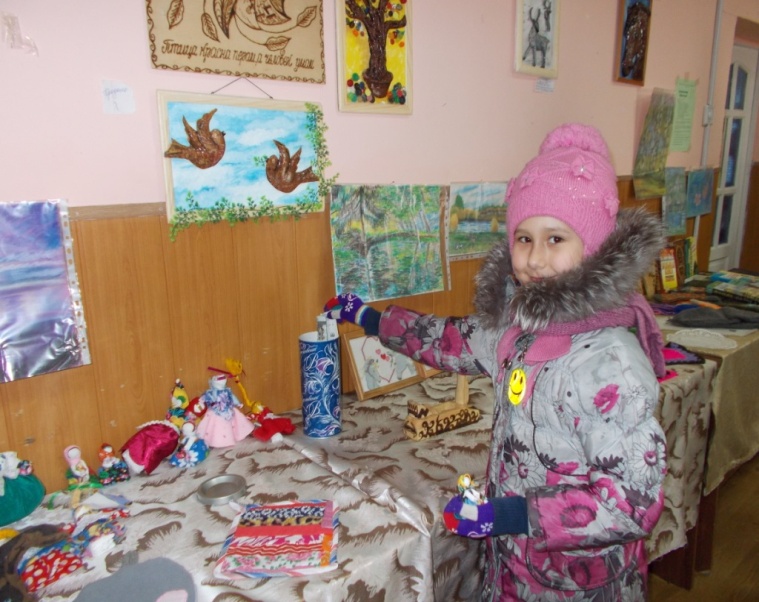 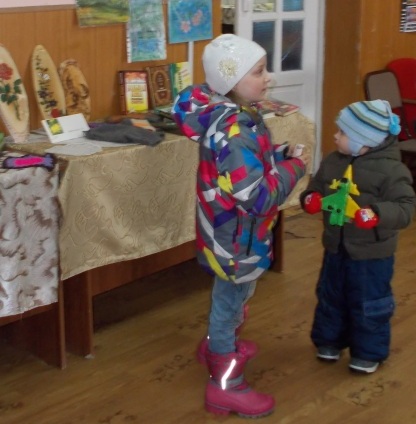 Помощь   начинается с первой протянутой   руки.
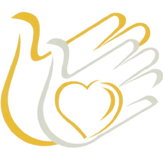 Великие дела начинаются с малого.
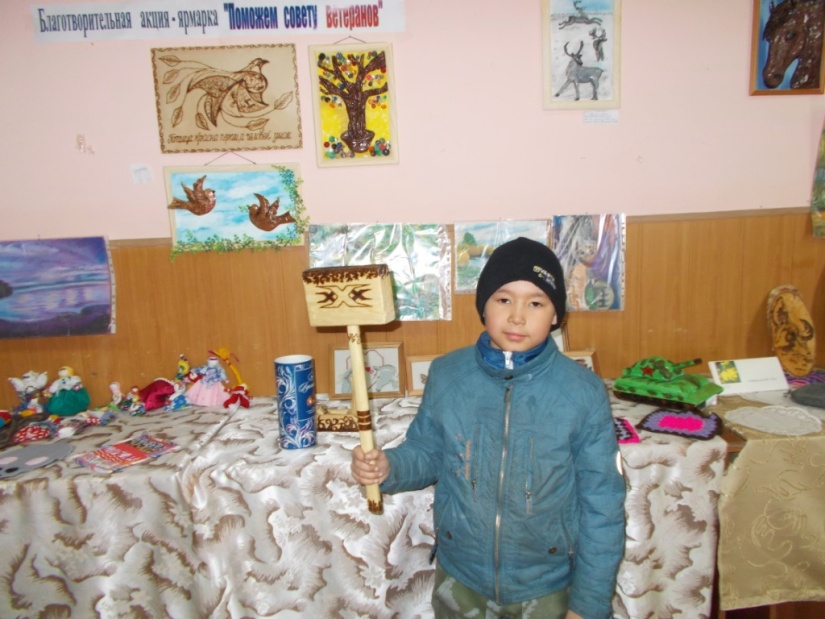 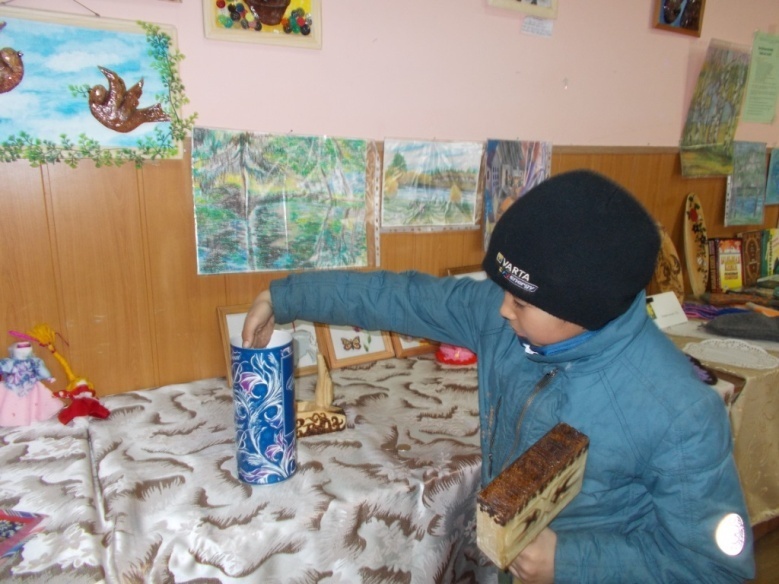 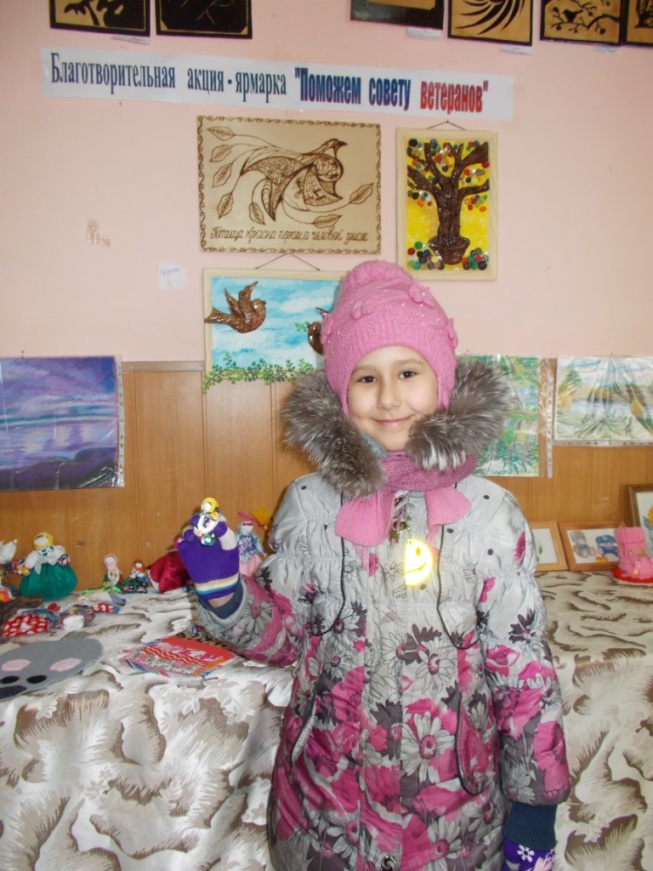 Поле начинается там, где посеяно первое зерно.
Семья благотворителей!
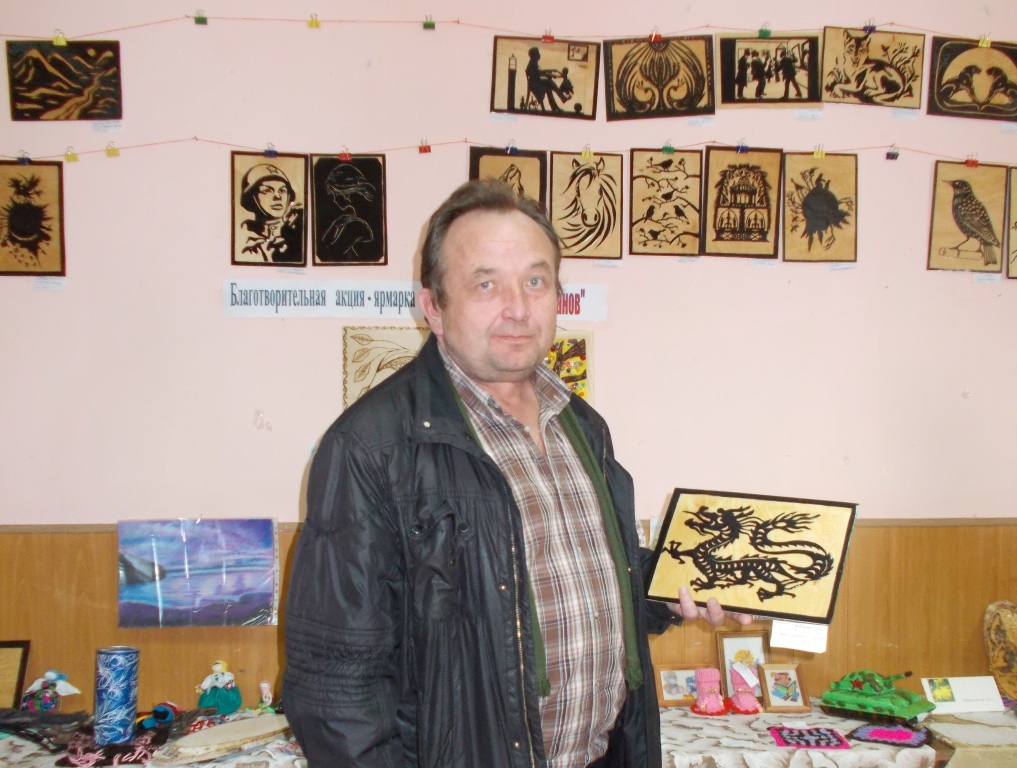 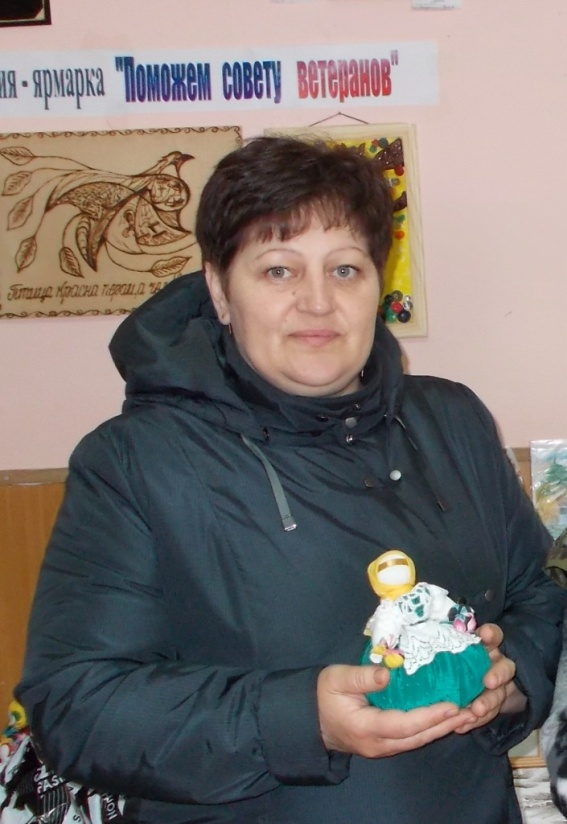 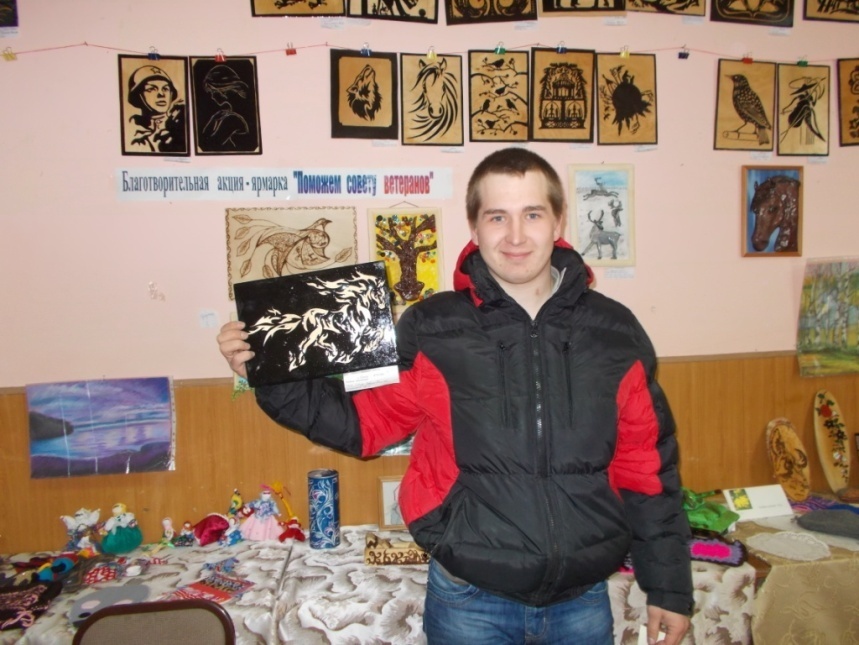 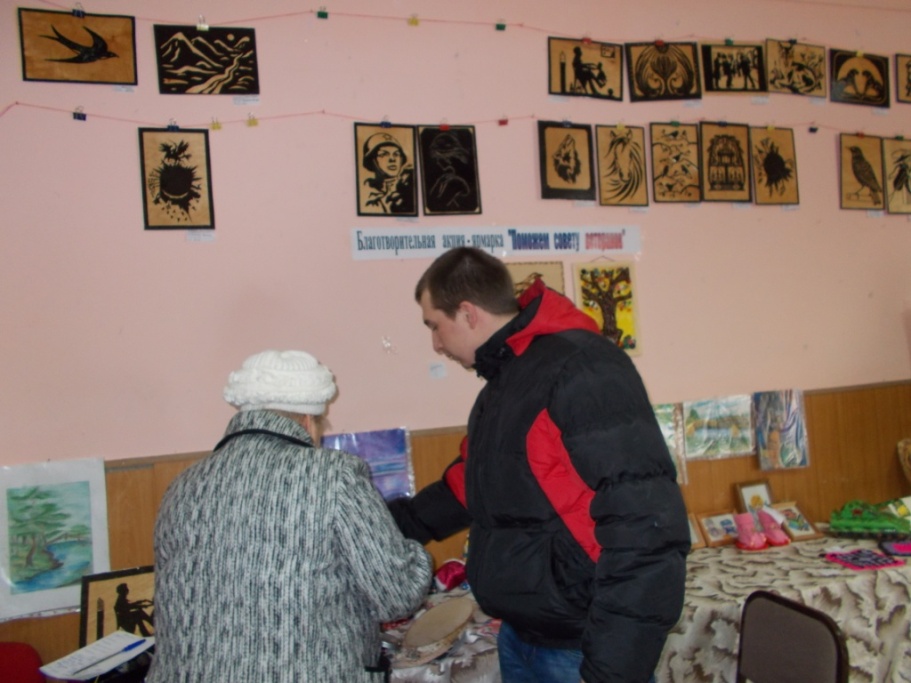 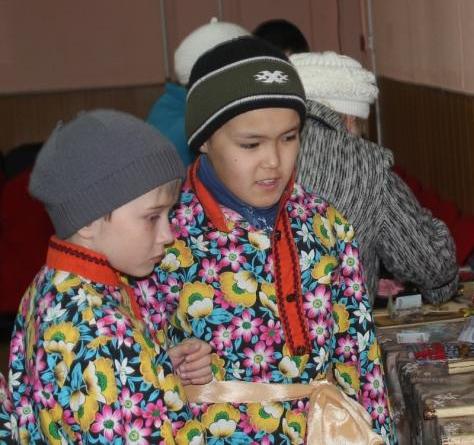 Верите ли вы в спасение всего человечества?
– Нет, спасение для всего человечества невозможно,
но для конкретного человека – это вполне реально...
Всегда рядом с нами есть те, кому можно помочь.
И всегда, помогая кому-то, мы немножечко,
может быть совсем чуть-чуть, но исцеляемся.
Исцеляемся от лени, обыденности, рутины, серости,
неверия в себя самих и в других.
И в этом контексте нельзя сказать точно, кто кому помогает.
Наверное, выигрывает каждый...
Просто вместе немного теплей...
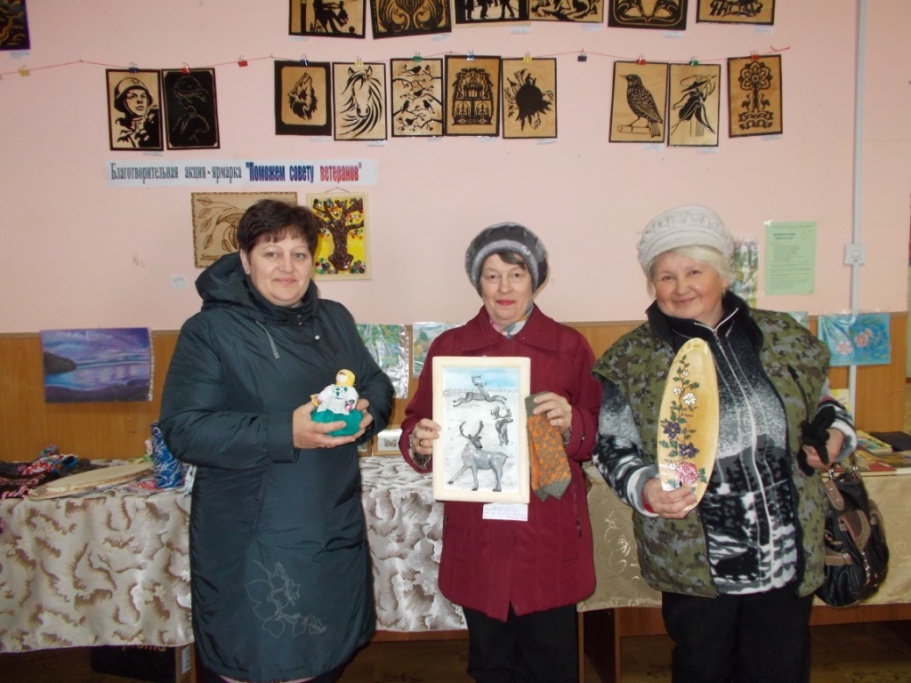 В акции приняли участие педагоги школы - Аксарина С.А., Балина Г.М., Белых Л.В., Замятина С.В., Зверёк Л.В., Новикова Н.Н., Май С.П., Уткин А. Г., Милютин С.А., Шестаков В.В.;  Истомина Г.М.; Черноокая Г.А. ; ученики школы – Кельчин Р., Кельчин А., Кондыгин С., Русмиленко В., Русмиленко Р.,  Нензелов А., Севли Д., Сухарин В., Мошкина З., Муратова Н., Тыликова И. и др. 
При содействии педагогов и  учеников  школы на 07 мая  2014 года было: - Собрано 12 000 рублей;
- из них,   4 000 рублей было потрачено на приобретение  сувениров с символикой Шурышкарского района, которые были переданы председателю совета ветеранов Николаевой Л.В.  и вдове ветерана войны  Коршуновой Е.М.  для поездки в город – герой Минск.
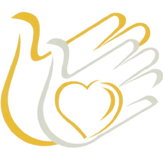 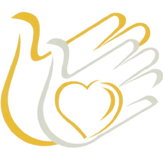 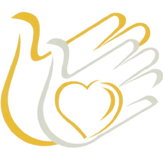